Body language
Please number 1 - 10 in your notebook. 
Look at the picture. 
Write P if the message is Positive.
Write N if the message is Negative.
Write U for Uncertain.
1.
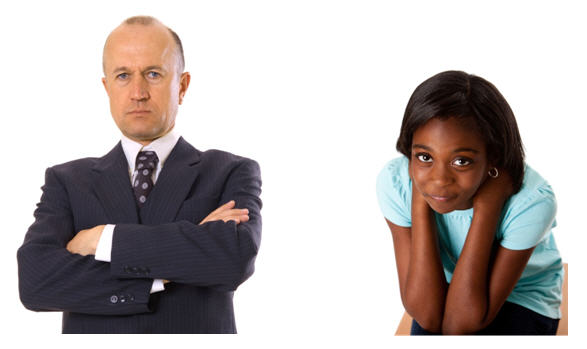 2.
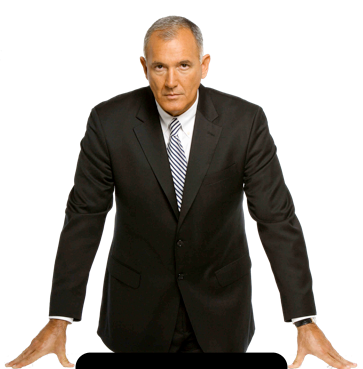 3.
( Look at the woman. )
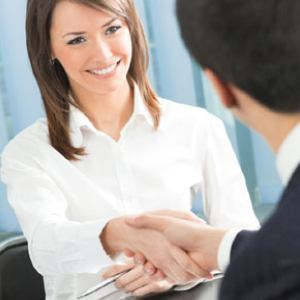 4.
(Look at the blonde woman.)
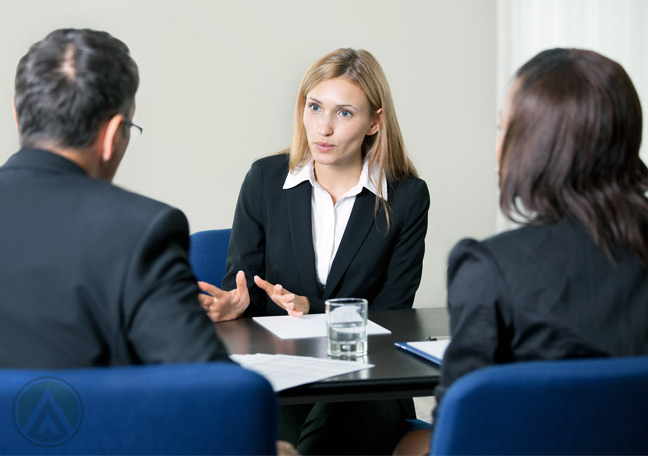 5.
(Look at the woman holding the pen.)
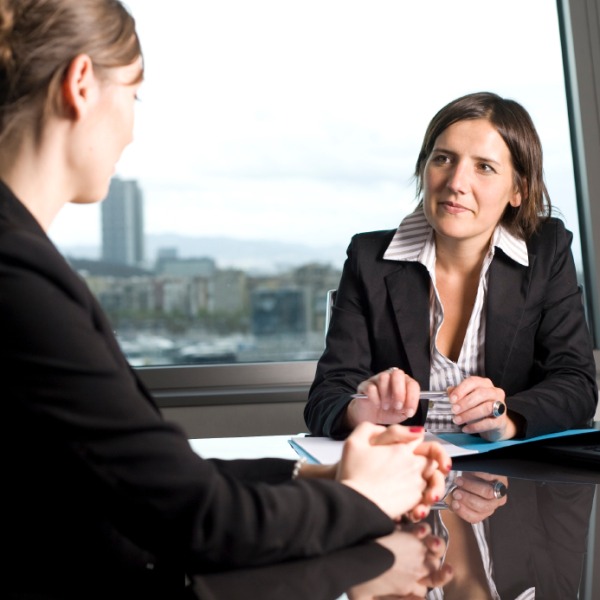 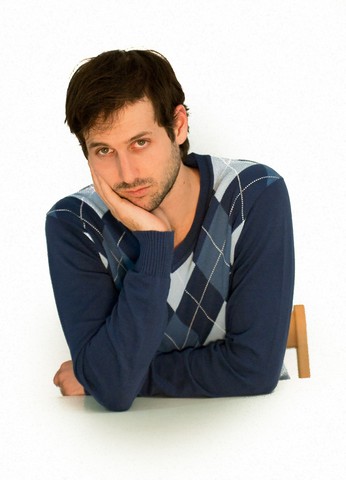 6.
7.
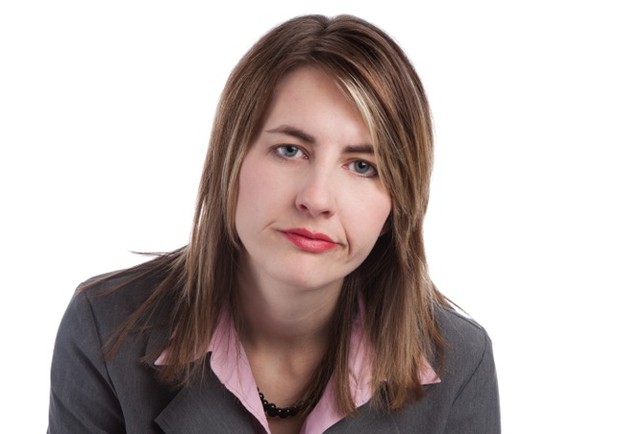 8.
(Look at the woman.)
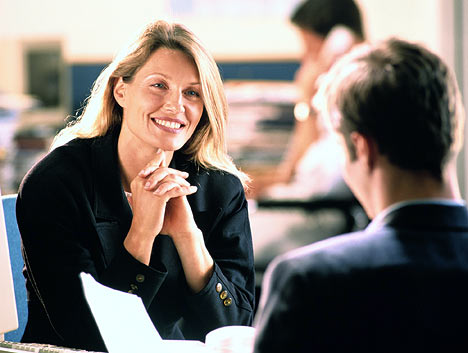 9.
(Look at the woman.)
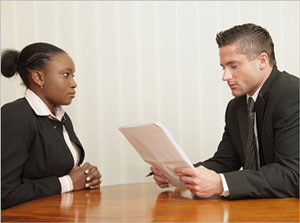 10.
(Look at the man.)
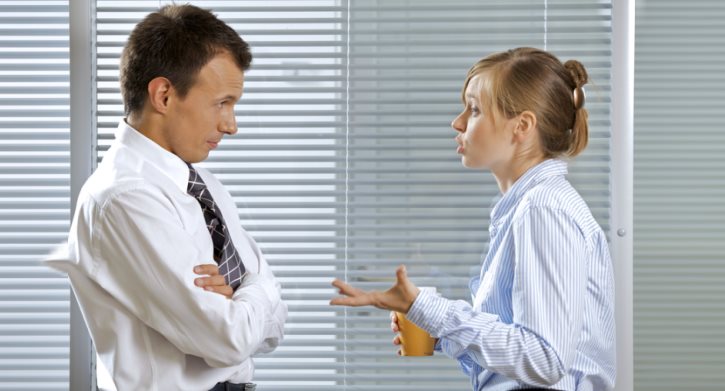